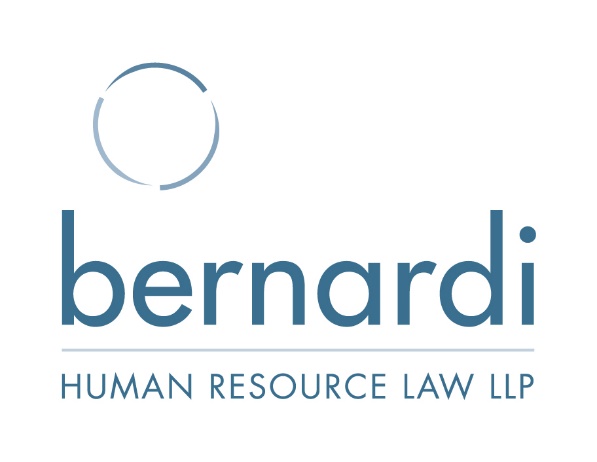 positive and respectful workplaces
presented by Lauren Bernardi
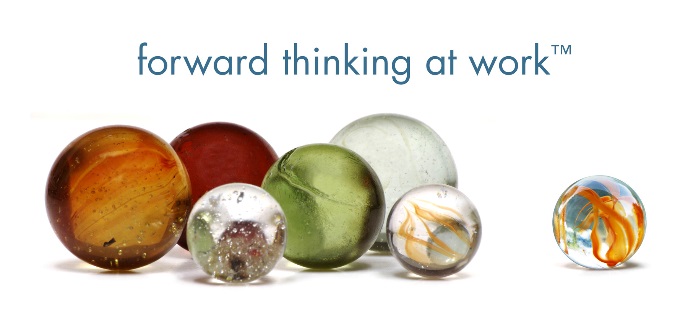 overview
why respect matters
sources of harassment
impact
creating a positive and respectful workplace
2
[Speaker Notes: LB- United Airlines

Roy- plan A & plan B]
psychologically safe workplaces
psychosocial factors
organizational factors
job related factors
interpersonal factors
[Speaker Notes: Chances are if you’ve ever hated your job, it’s because one of those psychosocial factors was out of alignment.

Draw a few of the slips from the bag and tie them back into psychological health and safety.]
harassment in the workplace
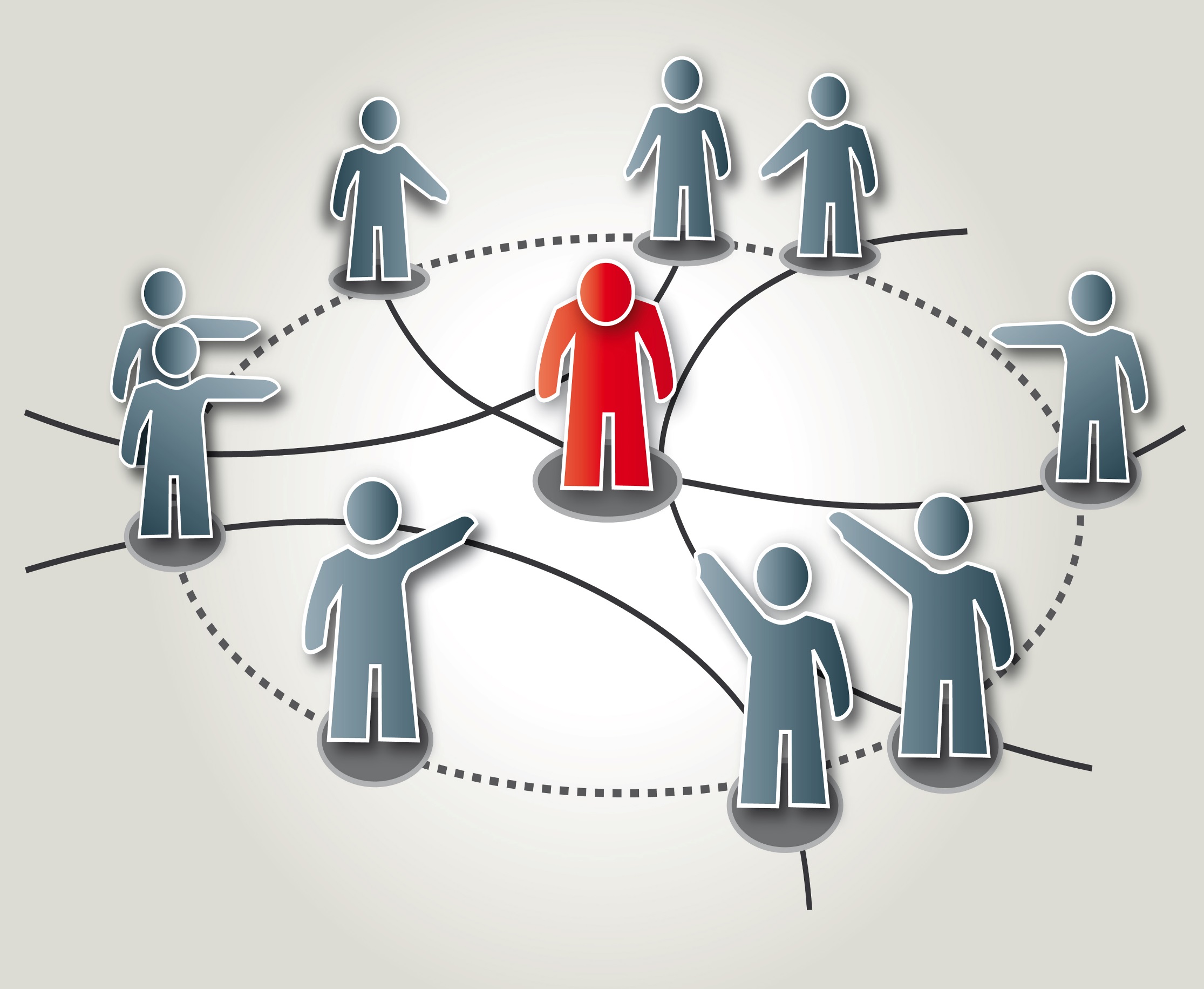 types of harassment
[Speaker Notes: just walk through the examples fairly quickly and highlight the less obvious ones with examples]
discriminatory harassment
sexual harassment
harassment based on gender identity and gender expression
racial harassment
workplace bullying
verbal
verbally abusive behaviour such as screaming or yelling
insults and name calling
swearing and using offensive language
using a disrespectful tone of voice
mocking or mimicking someone
non-verbal
using disrespectful body language such as sneering, smirking or a cocky smile
staring or glaring
turning away from the target before he or she finished speaking
crossing arms aggressively
finger pointing
physical
slamming a hand down on the table
throwing temper tantrums 
workplace pranks
tampering with someone’s work area or equipment
psychological
being dismissive
cyber bullying
gaslighting
character assassination 
Jekyll and Hyde behaviour
group behaviour
turning others against the target
exclusion or ostracizing someone 
gossip and nitpicking about someone
poisoned working environment
hostile, intolerable work environment
disrespectful behaviour that’s not targeted at an individual
why is there an epidemic of bad behaviour?
18
[Speaker Notes: - Emotional contagion]
19
It started with this…
20
21
And also this…
22
23
sources of harassment
continuum of participation
Active
Supporters
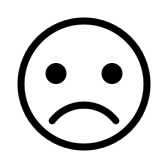 Bully
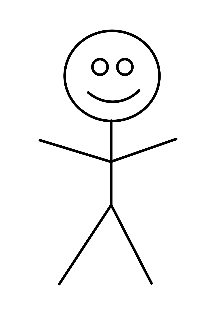 Passive
Supporters
Active
Participants
Active
Enablers
Passive
Enablers
[Speaker Notes: BRAINSTORM:
Think of something that happened in the last month that was disrespectful. Where did you fit in on the continuum]
impact of harassment
psychological harassment
effects minimized 
can be more devastating and have longer-term effects than physical abuse
internalized victims work harder to fix the problem
[Speaker Notes: we grew up hearing “sticks and stones” but the truth is that names CAN hurt
Broadfield and DeHavilland Aircraft
damages were $1,000
Dental assistant called a dog by dentist
$500
recent sexual harassment cases have gotten as high as $250,000]
organizational impact
legal liability
increased turnover
increased absenteeism/presenteeism
low morale
decreased productivity
difficulty recruiting employees
[Speaker Notes: we grew up hearing “sticks and stones” but the truth is that names CAN hurt
Broadfield and DeHavilland Aircraft
damages were $1,000
Dental assistant called a dog by dentist
$500
recent sexual harassment cases have gotten as high as $250,000]
challenges in creating a respectful workplace
we all have different comfort zones
[Speaker Notes: The different life experiences and influences on our perception translate into different comfort zones. 

Everyone’s is different and they can change over time.
just because someone may have a different/smaller comfort zone doesn’t make them “too sensitive” or “overly conservative” or “not fun”

For example, one person may find a sexual innuendo really funny when another person is indifferent or even uncomfortable (and this is not just on gender lines)

Discuss what to do when the group (thinks) they all have the same comfort zone and someone with a smaller comfort zone is part of the group – do they have to adapt to that person, does that person have to accept the culture or is it a combination.

I often discuss the DeHavilland and Christine Broadfield case on this (summary and case attached). DeHavilland argued culture of the workplace. Did not succeed.]
the reality gap
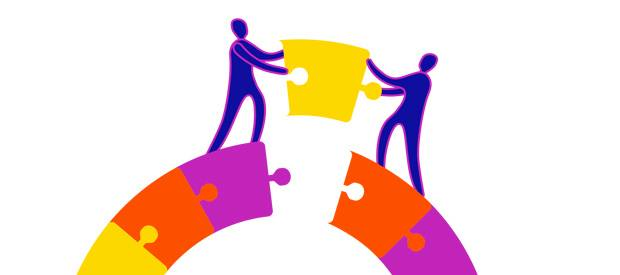 [Speaker Notes: We think other people hear, see and feel the same things we do

Projective Cognitive Similarity: 
assuming that others think, feel and reason in the same way that we do]
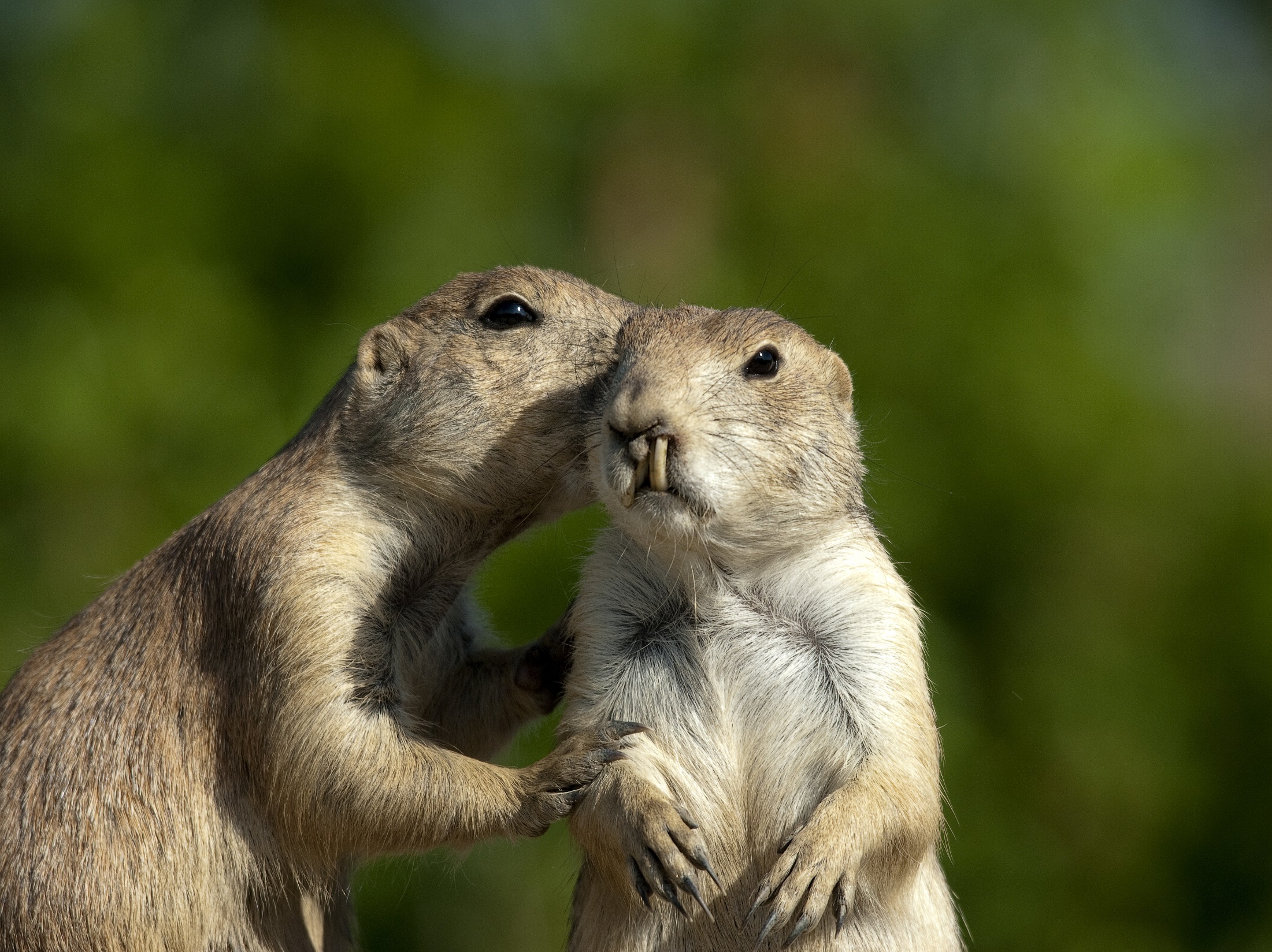 gossip
[Speaker Notes: Gossip is like slitting open a feather pillow on a rooftop and telling someone to go pick up the feathers

Marni’s remedy for gossip is to say to the person – let’s go together to talk to them about that. It generally shuts things down.

Another technique is to say, “why would you say a thing like that?”]
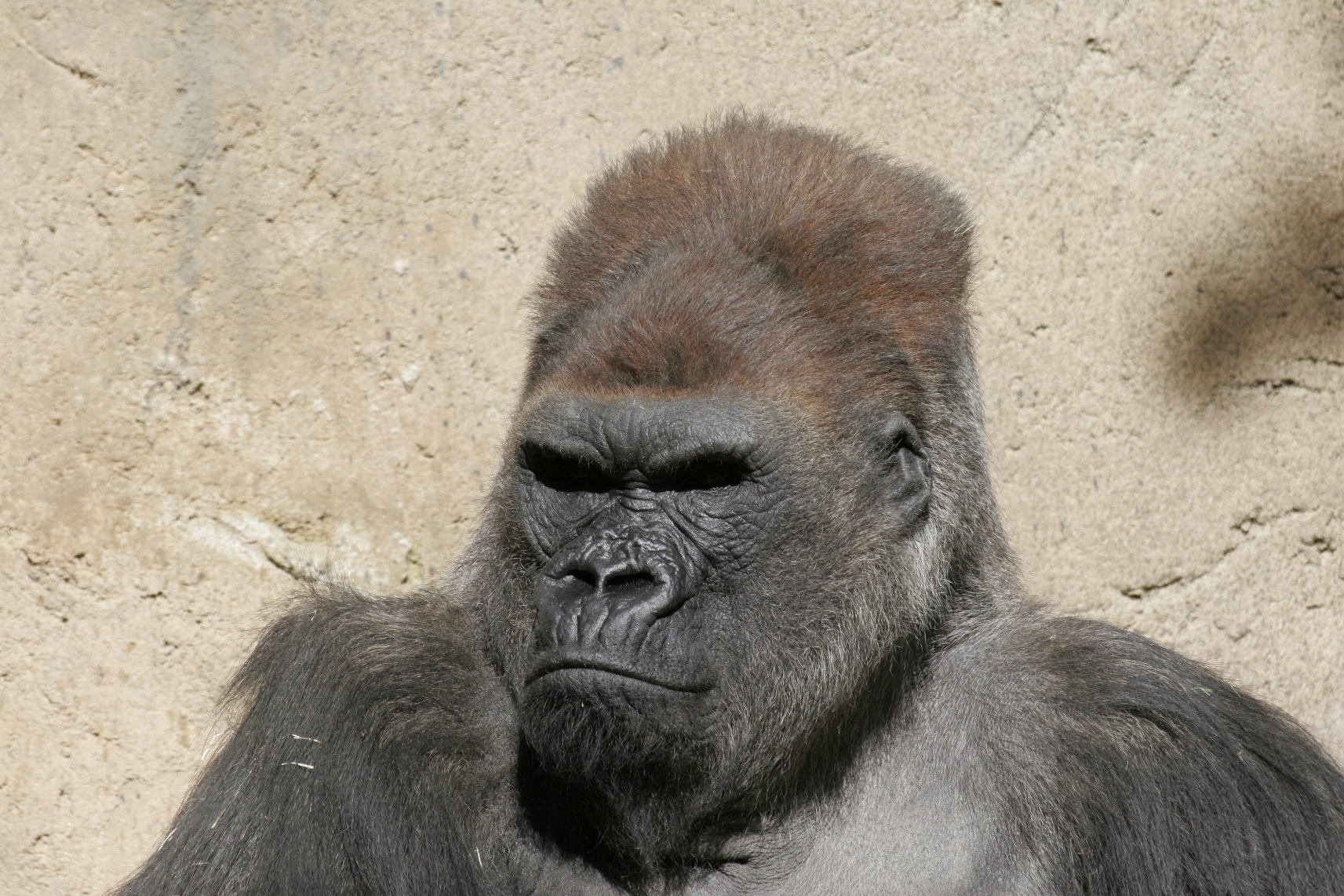 negativity
[Speaker Notes: one negative person can suck the life out of everyone around them
emotions are contagious – it’s called emotional contagion
negative emotions are more contagious than positive ones

Here is a good analogy I found online:

How much do emotions matter in the workplace? Walk into any Department of Motor Vehicles and you’ll feel the impact of the prevailing mood instantly — a dense fog of sourness, irritability, and listlessness.
Walk into almost any Apple store and you’ll experience the opposite — a sense of aliveness and excitement that raises your energy (and makes you want to buy something).


use the “But technique” to counter negativity – if someone says something negative, counter it with a positive. For example, if someone says the supervisor is curt you could say BUT…I know she is very busy and when I meet with her for feedback she is really helpful
also talk about “what went right” instead of focusing on what went wrong]
passive aggression
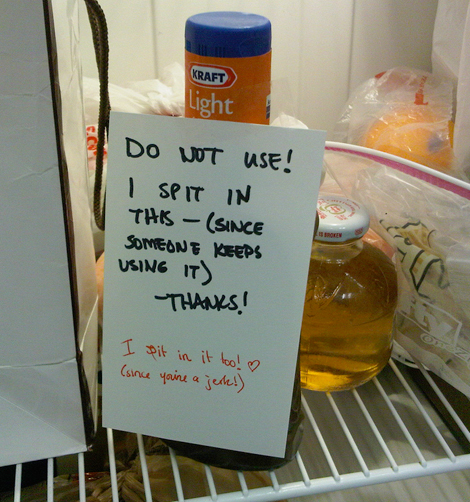 [Speaker Notes: Examples:
“just kidding” – pretending you didn’t know something would upset someone
constant procrastination
showing up late for meetings all the time
not speaking up during a discussion and then complaining about the outcome
doing a deliberately bad job]
unresolved conflict
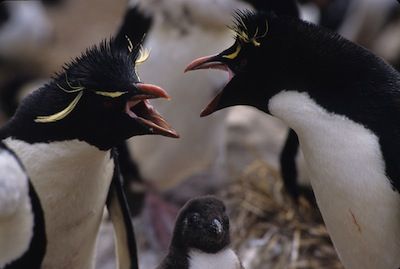 [Speaker Notes: speak directly to the person
listen and be present
own your contribution
agree on a resolution]
attribution error
(assuming the worst)
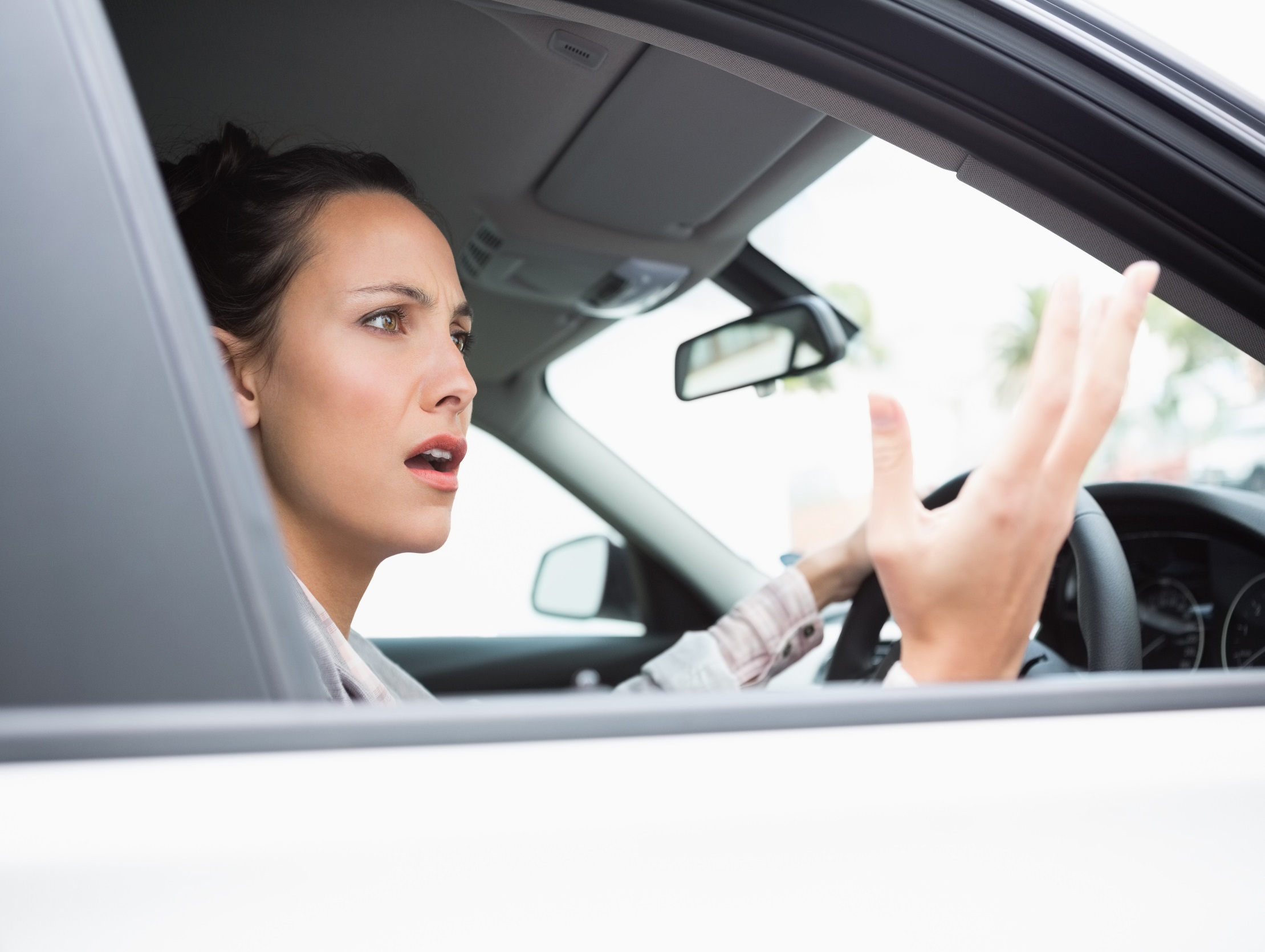 [Speaker Notes: BRAINSTORM
what is this woman thinking?
is she thinking “that person must be in a hurry, I bet they have something really important they need to do”?]
confirmation bias
(we look for evidence to support our pre-existing beliefs)
creating a positive workplace
policies
Respect in the Workplace
Code of Conduct (council and staff)
positive workplace
41
[Speaker Notes: LB
-Ongoing training
-council/staff relations
-conflict resolution
-interpersonal effectiveness
-communication skills 
-debating skills]
education
council and staff 
respectful engagement
conflict resolution
communication skills
42
[Speaker Notes: LB
-Ongoing training
-council/staff relations
-conflict resolution
-interpersonal effectiveness
-communication skills 
-debating skills]
address dysfunctional teams
identify the troublemakers
encourage bystander interventions
make sure managers manage
create a team charter
43
[Speaker Notes: LB
-Ongoing training
-council/staff relations
-conflict resolution
-interpersonal effectiveness
-communication skills 
-debating skills]
act on complaints immediately
investigation
internal vs. external
mediation
only if it is between equal parties
44
[Speaker Notes: LB
-Ongoing training
-council/staff relations
-conflict resolution
-interpersonal effectiveness
-communication skills 
-debating skills]
don’t 
sweat
the
small
stuff!
45
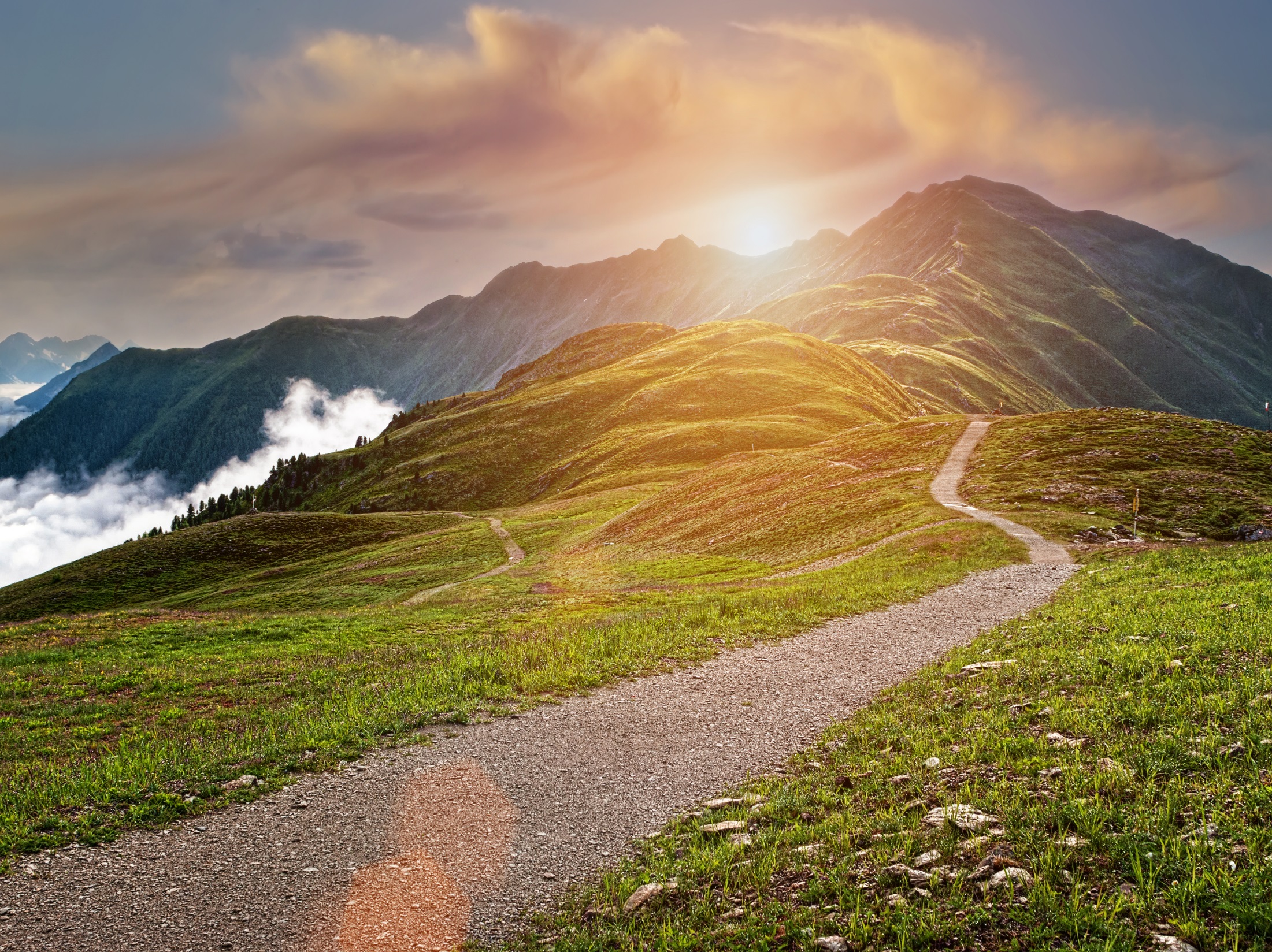 The only person you can change is yourself
Be the change
Video: Unsung Hero
[Speaker Notes: Tell them to look past him giving the dog a chicken bone (dangerous to dogs)

No matter how small – we can all make a difference]
questions
positive and respectful workplaces